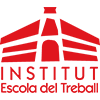 Laboratorio recreativo
Loren Dayana Rengifo Cardona
CFGS Laboratorio Análisis y Control de Calidad
2022 – 2023
Dayana Rengifo (webador.es)
ABSTRACT
Project one is about learning materials, reagents and good laboratory practices. We carried out two types of experiments, a chemical that is based on how to obtain light energy from a potato and the other one, microbiological based on a fermentation process using water and sugar. In the realization of the project, I learn to function in the laboratory.
índice
Introducción.
Objetivos.
Práctica Microbiología: Inflado de un globo por medio del gas producido a partir de la fermentación. 
Práctica Química: Como obtener energía lumínica a través de una patata.
Conclusiones.
introducción
El proyecto se basa en escoger un experimento químico y el otro microbiológico y llevarlo a cabo en el laboratorio con los conocimientos aprendidos en clase juntamente con las BPL (Buenas prácticas de laboratio)y los EPIs (Equipo de protección individual).
Objetivos
Inflado de un globo por medio del gas producido a partir de la fermentación. 
Como obtener energía lumínica a través de una patata.
Identificar materiales y equipos.
Aprender a elaborar un PNT.
Conocer las BPL y los EPIs y ponerlos en práctica.
Mejorar mi nivel de inglés.
PROCEDIMIENTO MICROBIOLOGÍA FERMENTACIÓN Y AZÚCAR
1r Paso
2do Paso
PROCEDIMIENTO MICROBIOLOGÍA FERMENTACIÓN Y AZÚCAR
3r Paso
4to Paso
PROCEDIMIENTO MICROBIOLOGÍA FERMENTACIÓN Y AZÚCAR
5to Paso
6to Paso
RESULTADOS
Con levadura viva
Con levadura muerta
Video
https://drive.google.com/file/d/1jqlAe78V9grFm5A69eHrfuFliVmrKMyZ/view?usp=sharing
PROCEDIMIENTO QUÍMICA: COMO OBTENER ENERGÍA LUMÍNICA A TRAVÉS DE UNA PATATA
1r Paso
2do Paso
PROCEDIMIENTO QUÍMICA: COMO OBTENER ENERGÍA LUMÍNICA A TRAVÉS DE UNA PATATA
3r Paso
4to Paso
PROCEDIMIENTO QUÍMICA: COMO OBTENER ENERGÍA LUMÍNICA A TRAVÉS DE UNA PATATA
6to Paso
RESULTADOS
Lo que pasó
Lo que tenía que haber pasado
Video 
https://drive.google.com/file/d/1lAz5EYfdrGh8C6C5UKmrForvqkDCFjOB/view?usp=sharing
Conclusiones
PNT: Estructura y redactarlo de manera correcta.
Identificar los diferentes materiales del laboratorio.
Ampliar mis conocimientos sobre edición de videos, Excel y Word.
Aprender las BPL y EPIs y luego aplicarlas.
Desenvolverme en el laboratorio.
Muchas gracias por la atención prestada